Fig. 1. Examples of the physical environment changes and the provision of unfixed equipment from three of the seven ...
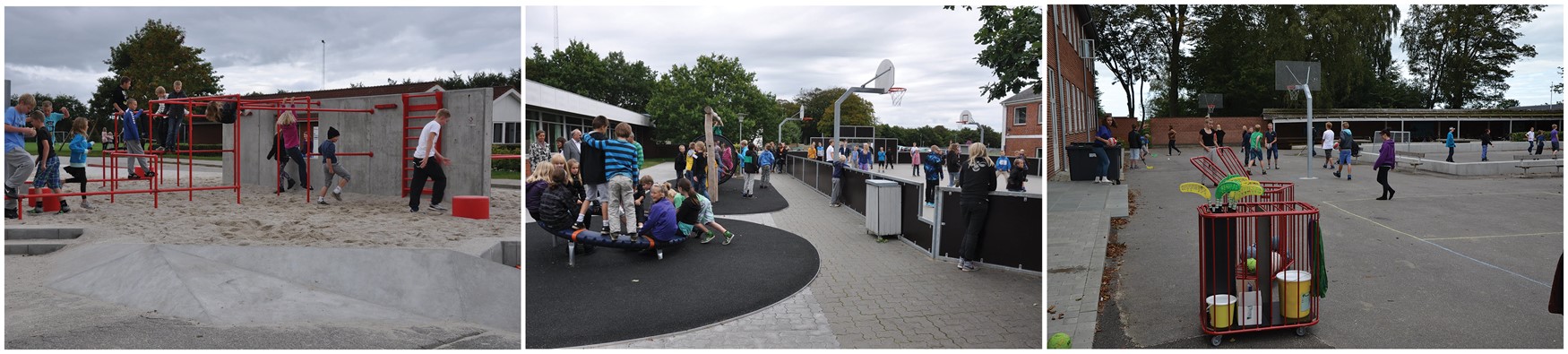 Health Educ Res, Volume 32, Issue 1, 1 February 2017, Pages 58–68, https://doi.org/10.1093/her/cyw058
The content of this slide may be subject to copyright: please see the slide notes for details.
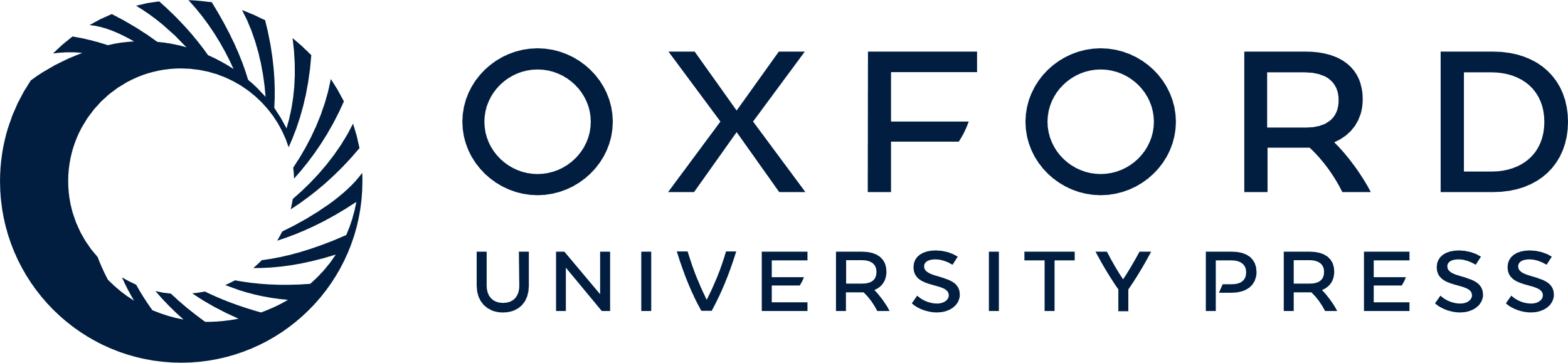 [Speaker Notes: Fig. 1. Examples of the physical environment changes and the provision of unfixed equipment from three of the seven intervention schools.


Unless provided in the caption above, the following copyright applies to the content of this slide: � The Author 2017. Published by Oxford University Press.This is an Open Access article distributed under the terms of the Creative Commons Attribution-NonCommercial-NoDerivs licence (http://creativecommons.org/licenses/by-nc-nd/4.0/), which permits non-commercial reproduction and distribution of the work, in any medium, provided the original work is not altered or transformed in any way, and that the work properly cited. For commercial re-use, please contact journals.permissions@oup.com]
Fig. 2. Interaction plot for the estimated recess PA for different values of SYi and for students with highest and ...
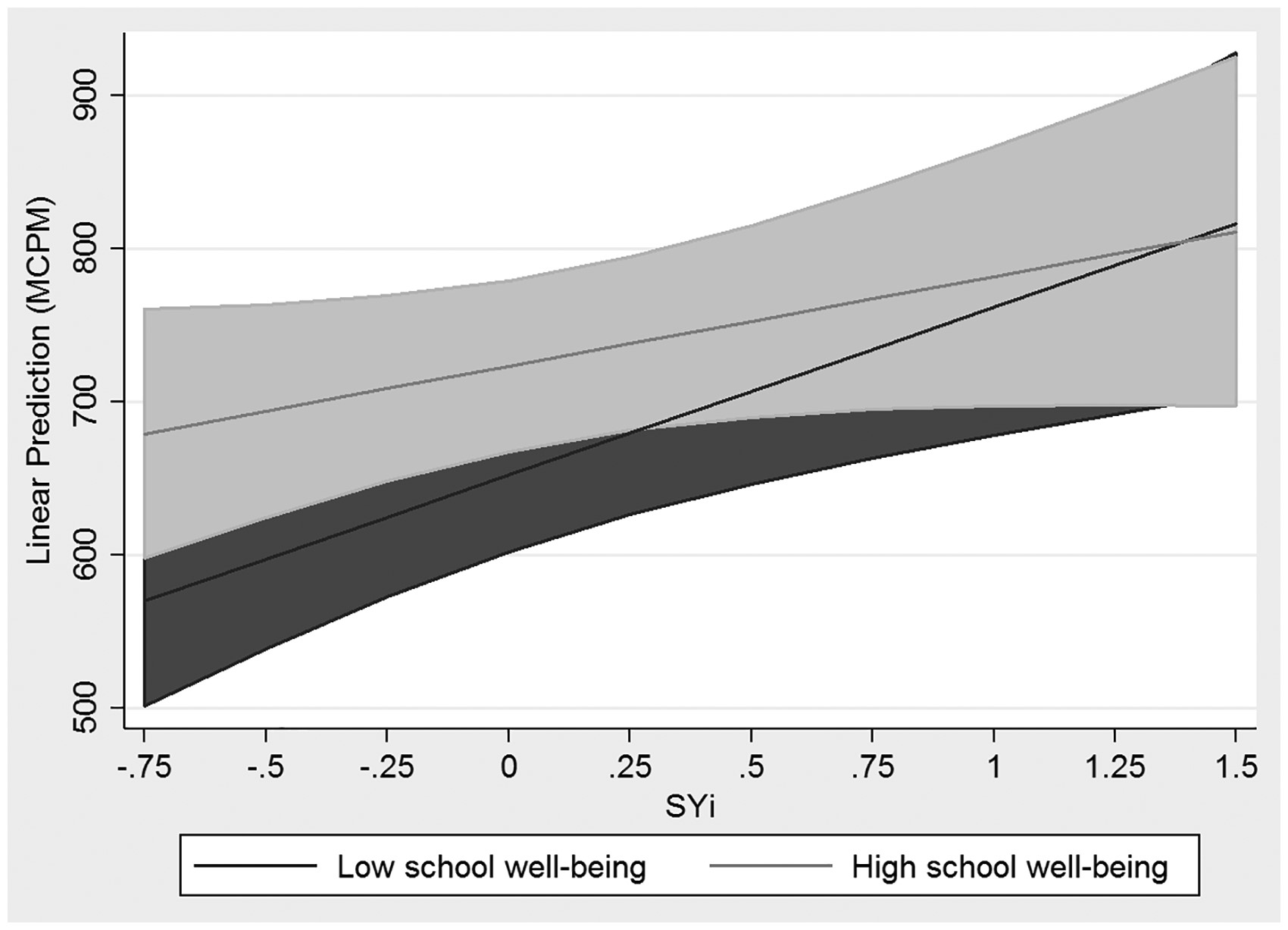 Health Educ Res, Volume 32, Issue 1, 1 February 2017, Pages 58–68, https://doi.org/10.1093/her/cyw058
The content of this slide may be subject to copyright: please see the slide notes for details.
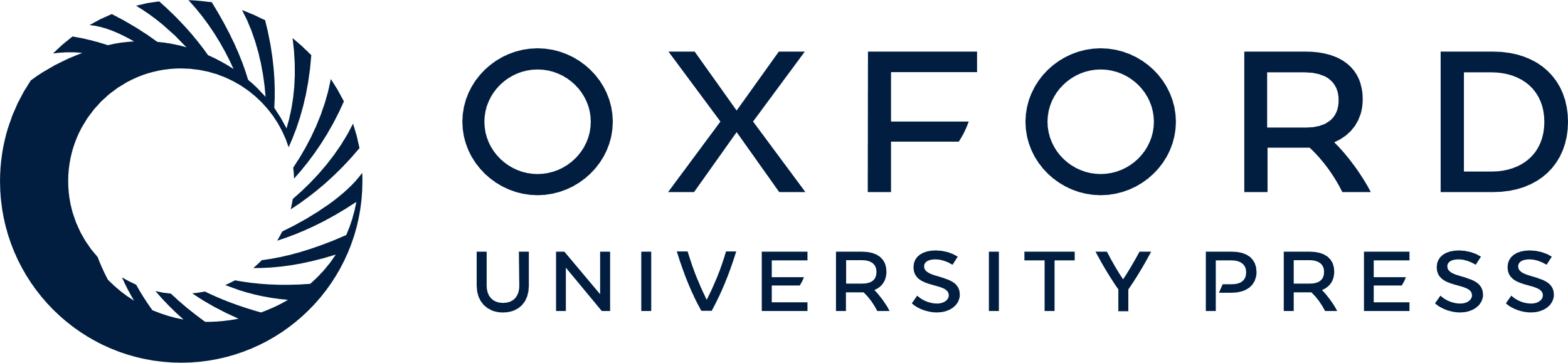 [Speaker Notes: Fig. 2. Interaction plot for the estimated recess PA for different values of SYi and for students with highest and lower school well-being.


Unless provided in the caption above, the following copyright applies to the content of this slide: � The Author 2017. Published by Oxford University Press.This is an Open Access article distributed under the terms of the Creative Commons Attribution-NonCommercial-NoDerivs licence (http://creativecommons.org/licenses/by-nc-nd/4.0/), which permits non-commercial reproduction and distribution of the work, in any medium, provided the original work is not altered or transformed in any way, and that the work properly cited. For commercial re-use, please contact journals.permissions@oup.com]
Fig. 3. Interaction plot for the estimated recess PA for different values of SYi and for normal weight and overweight ...
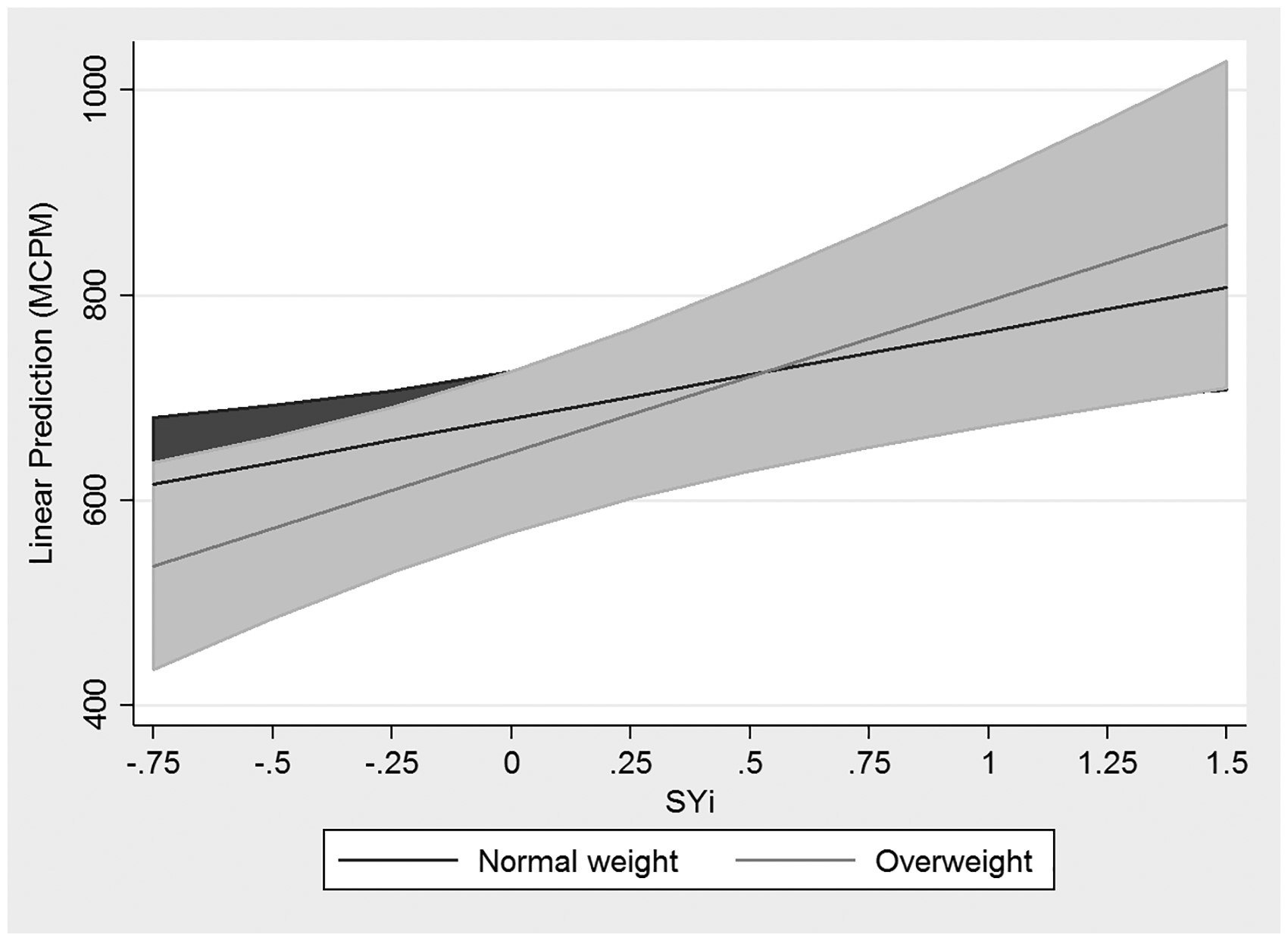 Health Educ Res, Volume 32, Issue 1, 1 February 2017, Pages 58–68, https://doi.org/10.1093/her/cyw058
The content of this slide may be subject to copyright: please see the slide notes for details.
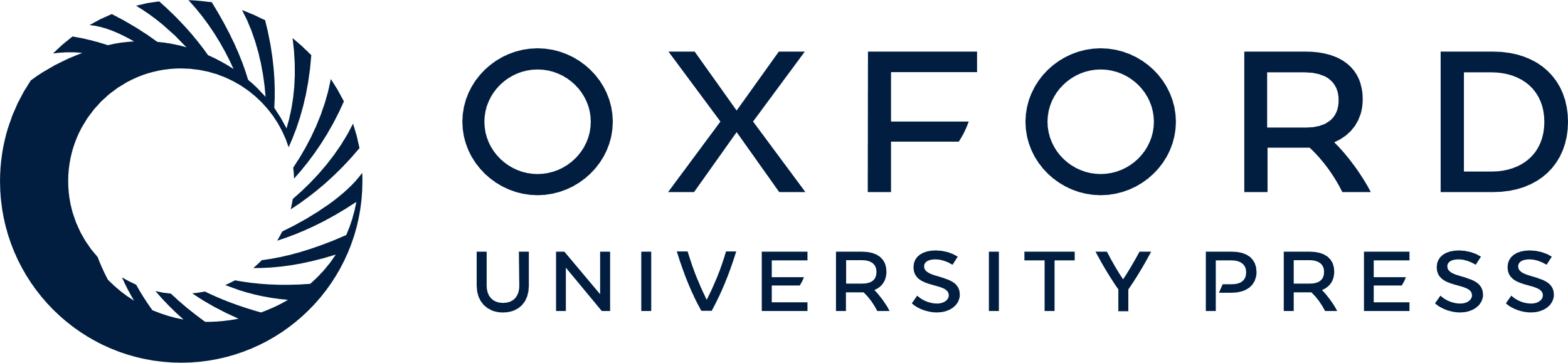 [Speaker Notes: Fig. 3. Interaction plot for the estimated recess PA for different values of SYi and for normal weight and overweight students.


Unless provided in the caption above, the following copyright applies to the content of this slide: � The Author 2017. Published by Oxford University Press.This is an Open Access article distributed under the terms of the Creative Commons Attribution-NonCommercial-NoDerivs licence (http://creativecommons.org/licenses/by-nc-nd/4.0/), which permits non-commercial reproduction and distribution of the work, in any medium, provided the original work is not altered or transformed in any way, and that the work properly cited. For commercial re-use, please contact journals.permissions@oup.com]